Trauma, Violence and ACEs: Promoting Resilience 
in Our Children
The Urban Child Institute Watercooler Series


Altha J. Stewart, MD
University of Tennessee Health Science Center
Director, Center for Health in Justice Involved Youth
March 7, 2016
Agenda


Trauma
Childhood exposure to violence
Adverse childhood experiences
What we can do
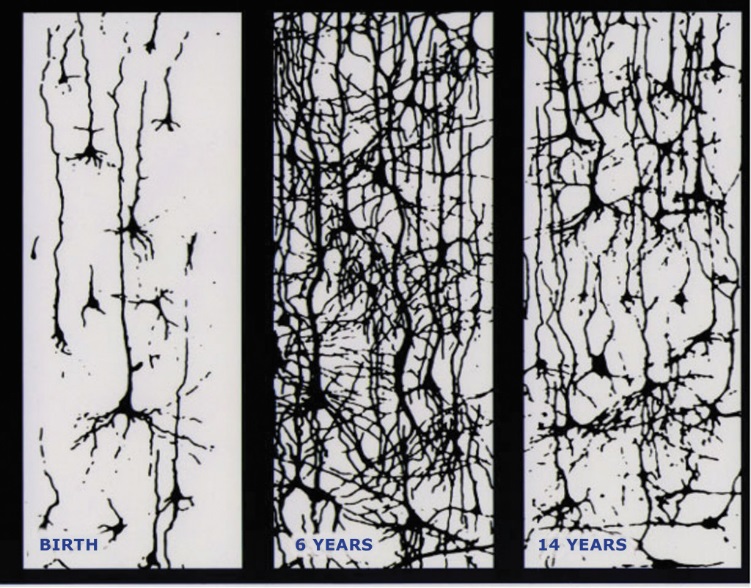 Know the numbers!
700 new neural connections per second

18 months: age when disparities in vocabulary appear

90-100% chance of developmental delays when children experience 6-7 risk factors

3:1 odds of adult heart disease after 7-8 ACEs

$4-$9 ROI for every dollar invested in early childhood
“It would be nice if it were that simple”
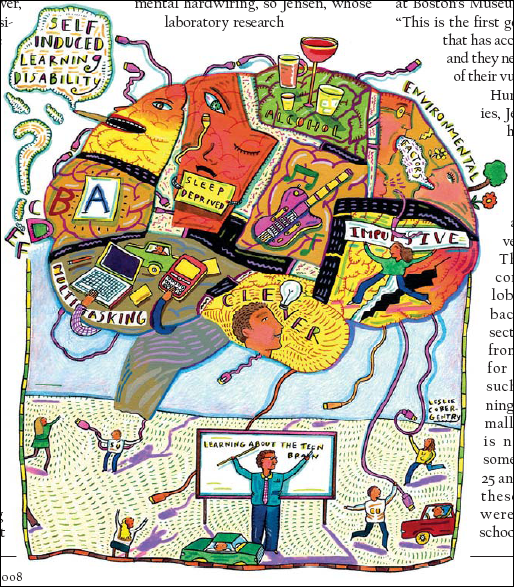 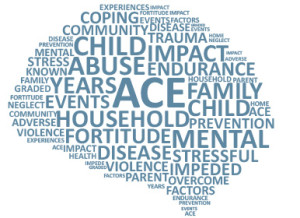 Children and Traumatic Events
Over half the children in the US are exposed to violence, crime and abuse every year

26% will witness or experience a traumatic event before the age of 4

Exposure to violence in any form harms children and can have many negative effects throughout childhood and into adulthood. 

We spend over $100 billion on problems related childhood abuse and trauma (physical, emotional, legal, etc.)
Trauma Facts
Being abused or neglected as a child increases the likelihood of arrest as a juvenile by 59% (Widom, CS, 1995).

70% - 92% of incarcerated girls reported sexual, physical, or severe emotional abuse in childhood (DOC, 1998; Chesney & Shelden, 1992).
Trauma Facts
Trauma does not automatically cause PTSD (25% risk), violation/degradation/betrayal increases risk to 50-75+%
Trauma is Epidemic in 60% of Adults and 50% of Children
Trauma is almost universal for boys (93%) and girls (87%) in the JJ System
Trauma increases the risk of further trauma (most survivors have at least 2 distinct trauma incidents).
Trauma
By adolescence, children have sufficient skill and independence to seek relief through the following:

Drinking alcohol
Smoking tobacco
Sexual promiscuity
Using psychoactive materials
Overeating/eating disorders
Delinquent behavior
Traumatized Children
World is punitive, judgmental, humiliating and blaming

Control is external, not internalized

People are unpredictable and untrustworthy

Defend themselves above all else

Believe that admitting mistakes is worse than telling truth
CHILDHOOD EXPOSURE TO VIOLENCE
“Scientific research on the causes of children’s exposure to community violence and ways to prevent and treat its adverse effects requires a coordinated national initiative to develop public-private partnerships and funding in order to ensure that the most effective and efficient interventions are available to, and used successfully in, every community in our country.”  

Former Attorney General Eric Holder
Adverse Childhood Experiences 
(ACEs)
Findings
ACEs are surprisingly common
ACEs still have profound effect 50 years later
Transformed from psychosocial experience into physical  diseases, social dysfunction and mental illness
ACEs are the main determinant of the health and 
   social well-being of the nation.
17
ACE influences on healthy development
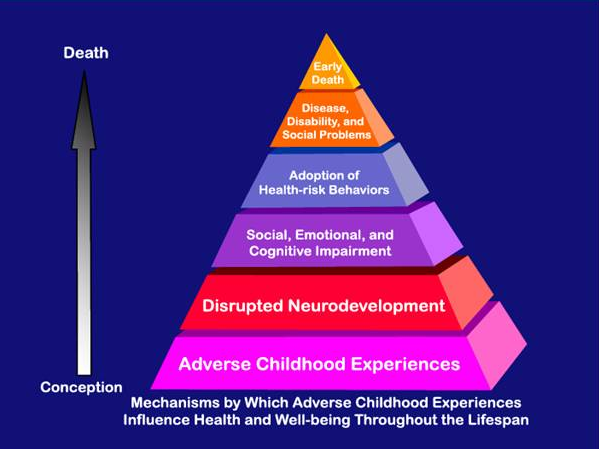 ACEs shows us that adults who experienced multiple adverse experiences in their youth have increased risk for poor health outcomes such as obesity, alcoholism, and depression. 

We know less about the relationship between adverse experiences and well-being in childhood or adolescence.
Adverse Childhood Experiences (ACE) Questionnaire
While you were you were growing up, during your first 18 years of life:

1. Did a parent or other adult in the household often or very often… Swear at you, insult you, put you down, or humiliate you?
or
Act in a way that made you afraid that you might be physically hurt?
Yes  No                                                        If yes enter 1 ________              

2.  Did a parent or other adult in the household often or very often… Push, grab, slap, or throw something at you?
or
Ever hit you so hard that you had marks or were injured?
Yes  No                                                        If yes enter 1  _______                

3.  Did an adult or person at least 5 years older than you ever…
Touch or fondle you or have you touch their body in a sexual way?
or
Attempt or actually have oral, anal, or vaginal intercourse with you?
Yes  No                                                        If yes enter 1  ________
ACE Questionnaire (cont’d)
4.  Did you often or very often feel that …
No one in your family loved you or thought you were important or special?
or
Your family didn’t look out for each other, feel close to each other, or support each other?
Yes  No                                                        If yes enter 1 _________                    

5.  Did you often or very often feel that …
You didn’t have enough to eat, had to wear dirty clothes, and had no one to protect you?
or
Your parents were too drunk or high to take care of you or take you to the doctor if you needed it?
Yes  No                                                        If yes enter 1 ________

6.  Were your parents ever separated or divorced?
Yes  No                                                        If yes enter 1  ________
ACE Questionnaire (cont’d)
7.  Was your mother or stepmother:
Often or very often pushed, grabbed, slapped, or had something thrown at her?
or
Sometimes, often, or very often kicked, bitten, hit with a fist, or hit with something hard?
or
Ever repeatedly hit at least a few minutes or threatened with a gun or knife?
Yes  No                                                        If yes enter 1    ________                

8.  Did you live with anyone who was a problem drinker or alcoholic or who used street drugs? 
Yes  No                                                          If yes enter 1  _________
ACE Questionnaire (cont’d)
9.  Was a household member depressed or mentally ill, or did a household member attempt suicide? Yes  No                                                        If yes enter 1 __________                    

10.  Did a household member go to prison?
Yes  No                                                        If yes enter 1  _________                 
 
Now add up your “Yes” answers:   _____________    This is your ACE Score.
EXPANDED ACEs
Not included in the original  ACE Study, these areas were examined as additional correlates of children's distress:

Parents always arguing 
Someone close to the child had a bad accident or illness
Exposure to community violence 
No good friends 
Below-average grades 
Removed from family 
Very overweight 
Physical disability 
Neighborhood violence is a “big problem” 
Homelessness 
Repeated a grade
Adverse Childhood Experiences(ACE)
Changes The Conversation 
from 
“What’s Wrong With You” 
to
“What’s Happened To You”
“It’s about the right to have a present and a future that are not completely dominated and dictated by the past.”  



Karen Saakvitne
What can WE do?
“Risk factors are not 
predictive factors due to protective factors”
Remove barriers to service access
Identify barriers and challenges upfront with the community (before deciding on the services)
Provide services to deal with depression, anxiety, trauma, PTSD, domestic violence, substance dependence, and other conditions that get in the way of creating an  environment of positive relationships that a child needs from the beginning and throughout the developmental life-span 
Consider location, capacity, cultural alignment, community assessed needs and community involvement strategies
Create Trauma Informed SYSTEMS OF Care
Understand the prevalence and impact of trauma
Promote safety
Communicate with compassion
Earn trust
Embrace diversity
Provide holistic care
Respect human rights
Pursue the person’s strengths, choice and autonomy
Share power
TIC - Impact on Child Development
The ability to form healthy relationships is highly dependent on learned social skills

Children’s social skill learning is directly related to the characteristics of their environments

Violence teaches withdrawal, anxiety, distrust, over-reaction and/or aggression as coping behaviors

Disordered environments=dysfunctional skills
System of Care
Strengths-based approach that incorporates natural supports (“the village”), services (“treatment, support, advocacy”), and skills building related to self-advocacy, education and empowerment

Creates family centered, youth focused services and supports that includes schools and other child-serving agencies

Utilizes a ‘wraparound’ approach to working with children and their families 

Works from a “needs” base, not a problem (“deficit”) focus with clear and measureable goals
Protective Factors
Strengths-based approach to supporting children that incorporates natural supports (“the village”), services (“treatment, support, advocacy”), and skills building related to self-advocacy, education and empowerment

Create family centered, youth focused services and supports

Utilize a ‘wraparound’ approach to working with children and their families 

Work from a “needs” base, not a problem (“deficit”) focus
Think Sustain!
Cultivate strong interagency and community relationships

Create opportunities to maximize resources

Combat stigma and build capacity in the community
“We know from the lessons of SOC that sustainability is dependent on the ability to articulate and then operationalize a core set of values, create structures and processes for effective collaboration across various and divergent partners, and establish effective mechanisms to collect and use information for decision making and continuous quality improvement.”
Why C.R.A.P.P. is Important  





(Community’s Recognition and Awareness of Potential Potholes)
Because……
Change makes people uncomfortable, status quo is so much easier… 
There are at least 10 reasons why a partner behaves the way they do! (i.e., says yes, behaves like no) - Karl Dennis-“collaboration is an unnatural act between unconsenting adults” 
“the CRAPP may be you” - avoid getting lulled into the “it’s not me, its them” blame game; if they would just do what I say
Everyone has a different definition of ‘community’ – project, families, partners, and the ‘community’
Work with families from the start.  They may never fully trust you but many of them rely on us and need to be armed with information. Use the family support model if it’s available.
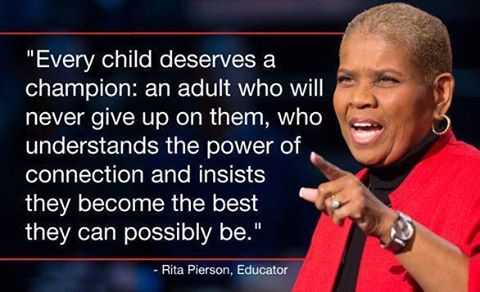 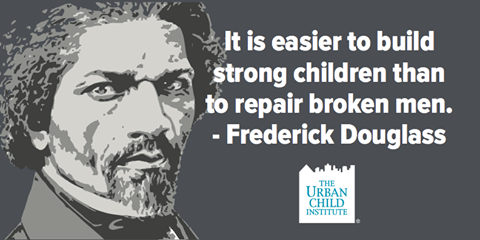 Altha J. Stewart, M.D.
901-448-3028 – o
astewa59@uthsc.edu